Informations-veranstaltung KLIPS 2.0
Herzlich Willkommen!
Universität zu Köln
Infoveranstaltung WS 19/20
Termine
Live-Präsentation
Veranstaltungsbelegung
Priorisierung von Lehrveranstaltungen
Stundenplan / Kalender
Prüfungsanmeldung
Fragen
Universität zu Köln
Termine WS 19/20
21.08.2019 – 19.09.2019: 2. Belegphase
01.10.2019: Veröffentlichung der Vergabeergebnisse
04.10.2019: Beginn Restplatzvergabe
So schnell wie möglich: Zulassung zum Prüfungsverfahren im Prüfungsamt beantragen. (Achtung: Das Prüfungsamt zieht um, Bearbeitungszeitraum verlängert sich!!!)
Universität zu Köln
Wichtige Links
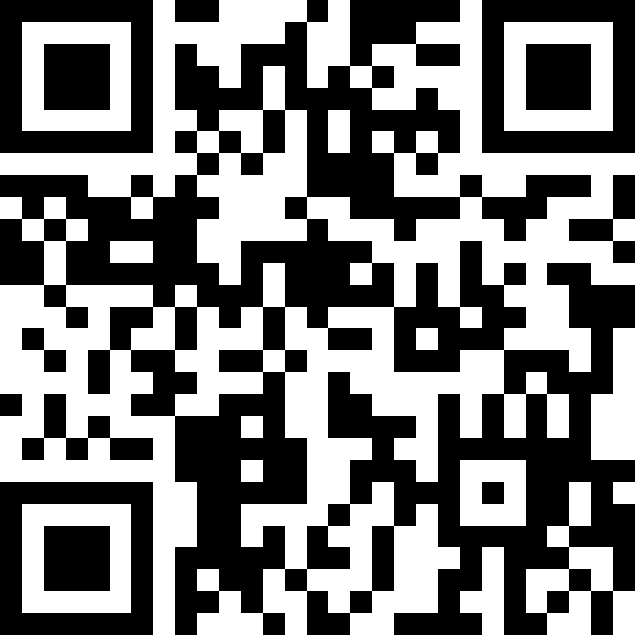 KLIPS 2.0

WiSo-KLIPS-Support

Uni-KLIPS-Support

Zulassung zum Prüfungsverfahren

Leitfaden zu Veranstaltungsanmeldung

Priorisierung von Lehrveranstaltungen
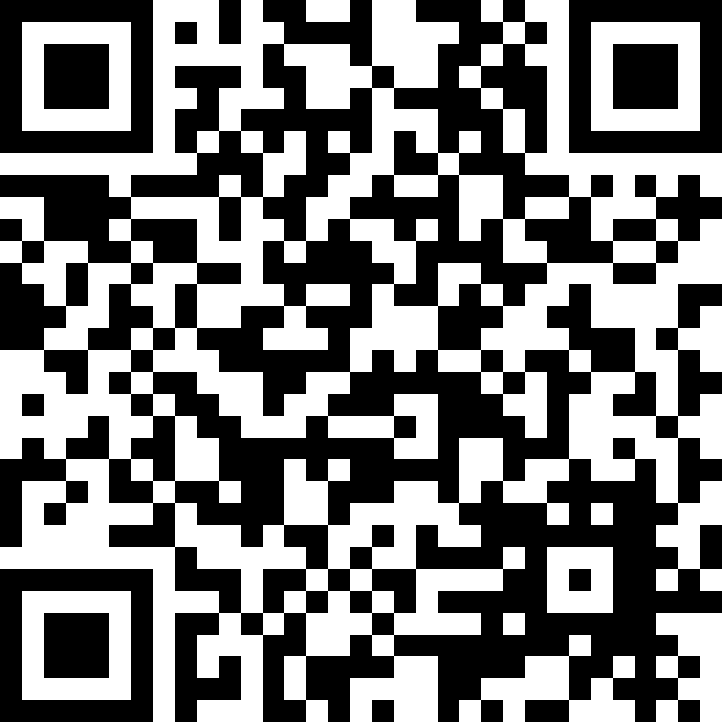 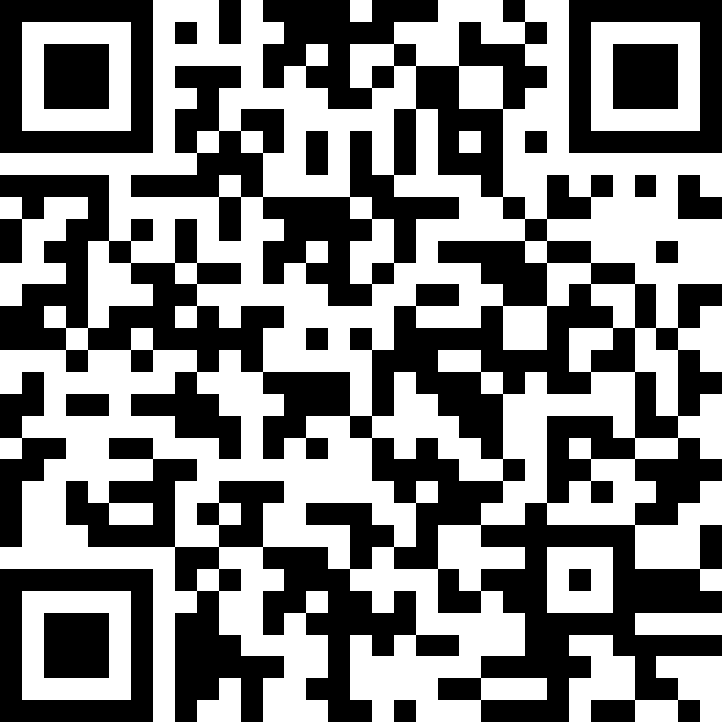 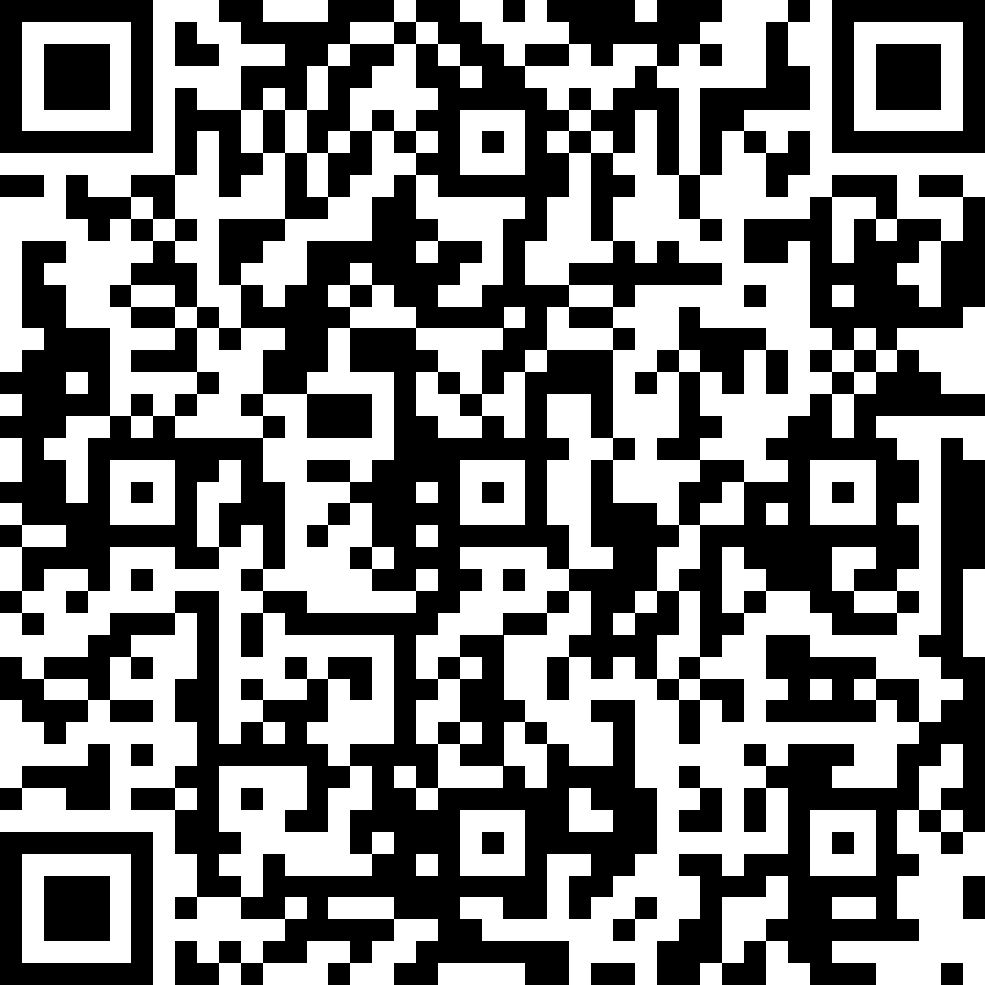 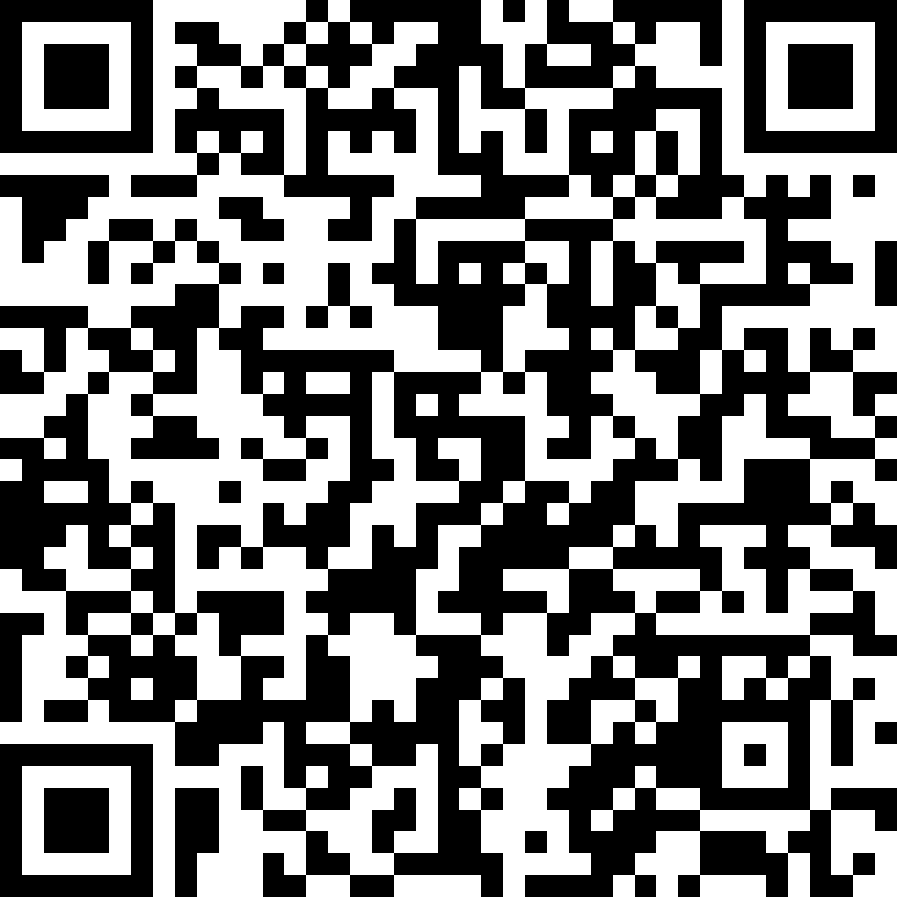 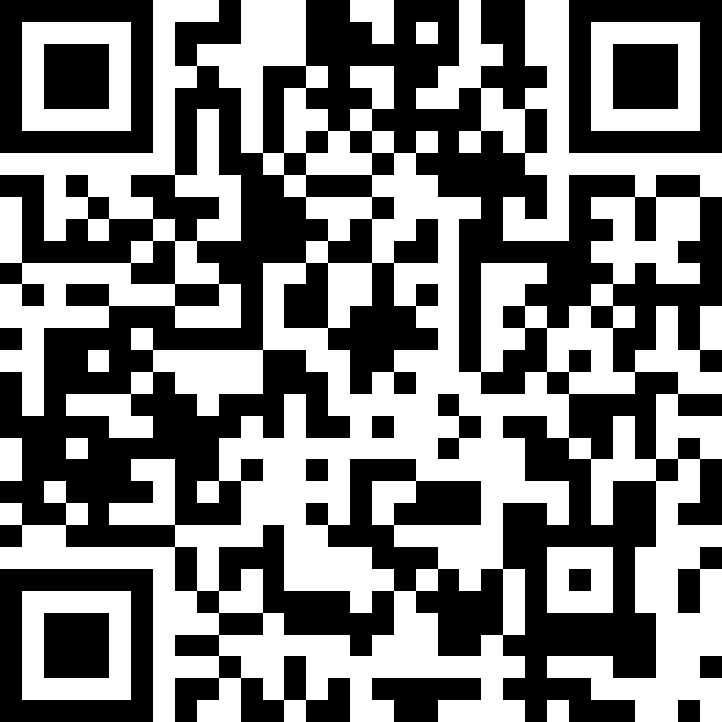 Universität zu Köln
KLIPS-Beratung
Mo & Do 11-12Uhr: KLIPS-Beratung im WiSSPo (nur in den Belegphasen)
oder
per E-Mail
klips-wiso@uni-koeln.de
Universität zu Köln